Знаете ли вы
Что А. С. Пушкин участвовал в 29 дуэлях, был прекрасным стрелком и попадал пуля в пулю с 20 шагов
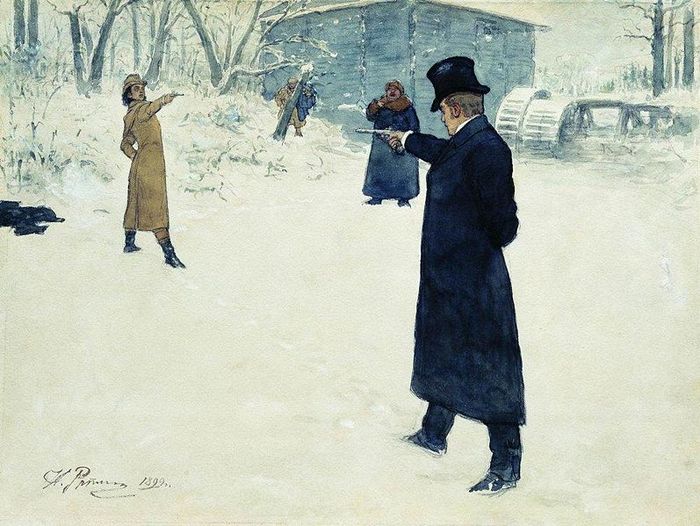 Знаете ли вы
что дуэль как способ разрешения конфликтов возникла в эпоху средневекового рыцарства
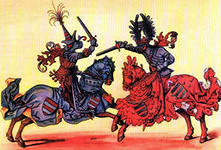 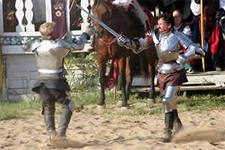 Знаете ли вы
что первая русская дуэль произошла в 1666году
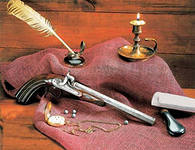 Знаете ли вы
что дуэль нашла отражение в 4 произведениях А. С. Пушкина и лишь в одном М. Ю.Лермонтова
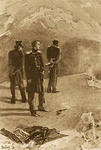 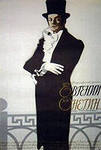 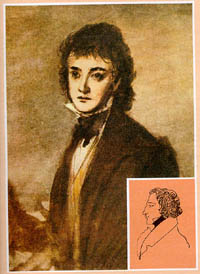 Вы хотите узнать
Отличия европейской дуэли от русской?
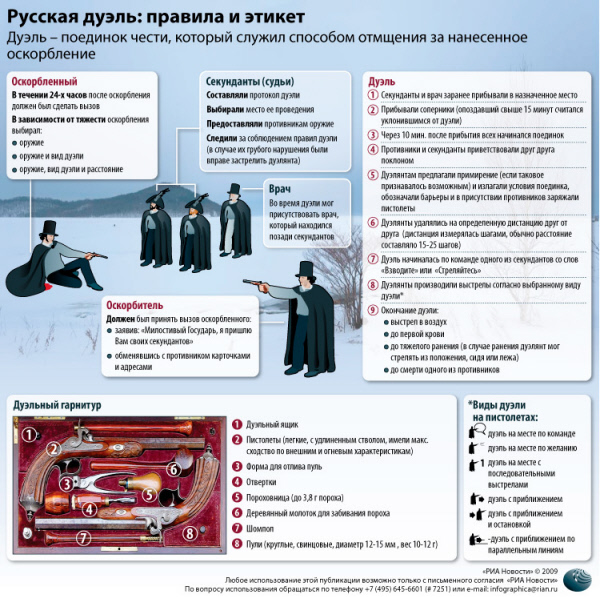 Вы хотите узнать
Как А. С. Пушкин и М. Ю. Лермонтов предсказали судьбу в своих произведениях?
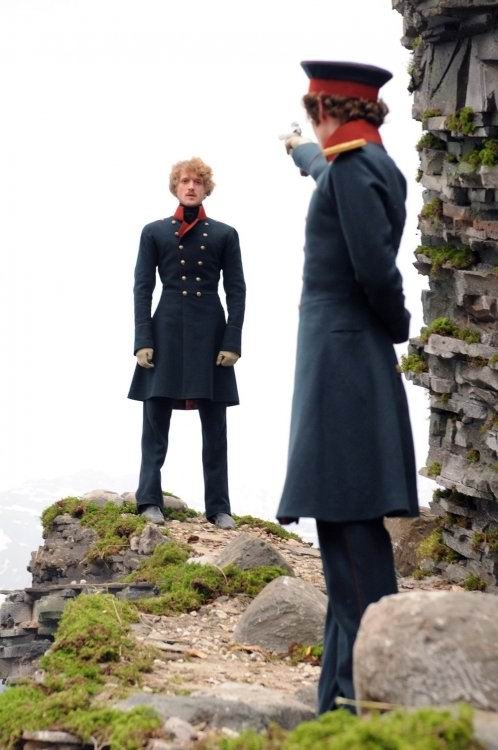 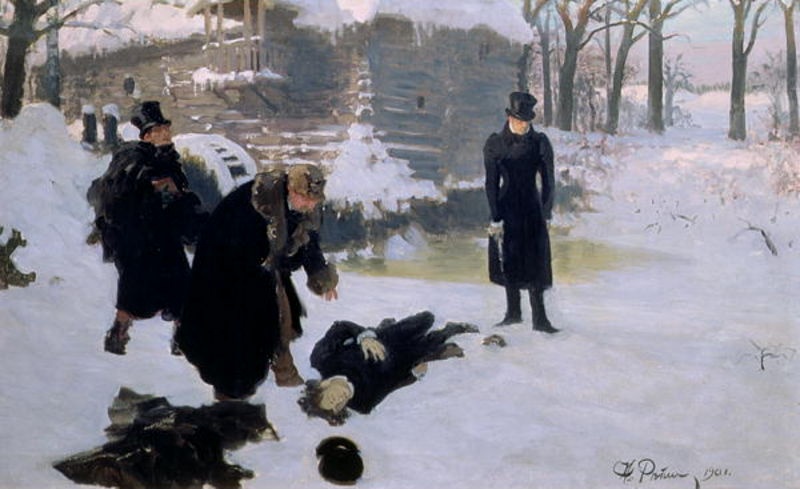 Вы хотие узнать
Готов ли современный человек выйти на дуэль ?
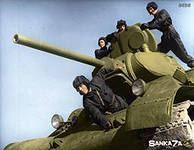 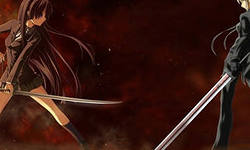 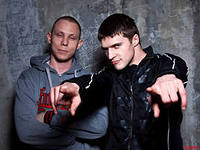 Участвуйте в проекте
«Они сошлись. Волна и камень,
Стихи и проза, лед и пламень…»
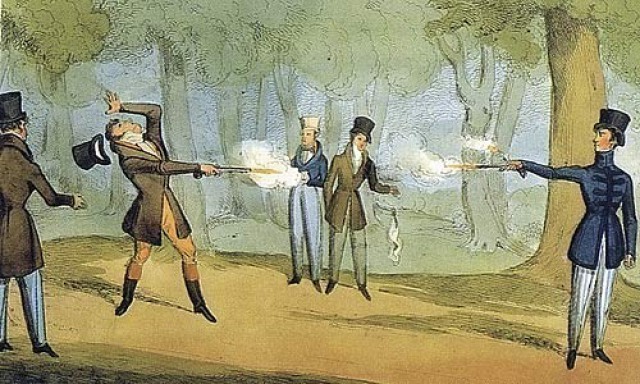 И присоединяйтесь к одной из  групп
Социологи
Биографы А. С. Пушкина и М. Ю. Лермонтова
А итоги подведем на научно- практической конференции
Знатоки истории
Литературоведы